Title Slide
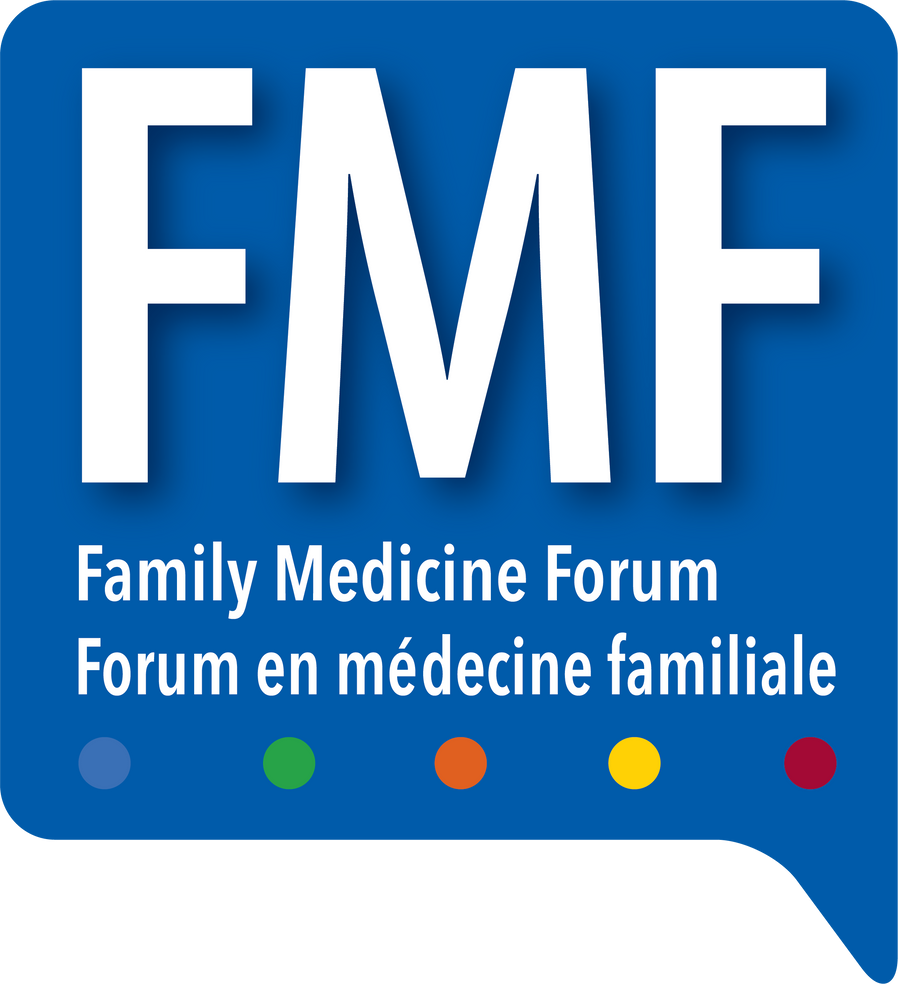 Add session title here
Add speaker name(s) here
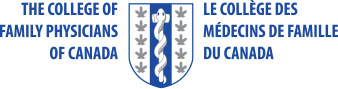 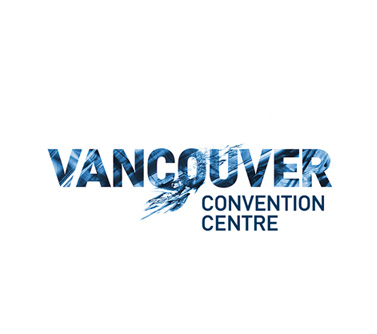 COI – Presenter Disclosure (1)
Presenter Disclosure
Presenter: add name here
Relationships with financial sponsors:
Any direct financial relationships, including receipt of honoraria: PharmaCorp ABC, Canadian Cancer Org. 

Membership on advisory boards or speakers’ bureaus: XYZ Biopharmaceuticals Ltd. 

Patents for drugs or devices: Widget ABC 

Other: Financial relationships/investments Employee of XXY Hospital Group, consultant for Company X
[Speaker Notes: Where a faculty/presenter has no relationships to disclose, indicate Not Applicable under Relationships with Financial Sponsors.

Complete this slide for the primary presenter and ALL co-presenters if applicable.

Reminder: Disclosures made on your COI forms should match disclosures made on the COI slide.]
COI – Presenter Disclosure (2)
Disclosure of Financial Support
This program has received financial support from [organization name] in the form of [describe support here – e.g. an educational grant]

This program has received in-kind support from [organization name] in the form of [describe support here – e.g. logistical support]

Potential for conflict(s) of interest:
[Speaker name] has received [payment/funding, etc.] from [organization supporting this program AND/OR organization whose product(s) are being discussed in this program]

[Supporting organization name] [developed/licenses/distributes/benefits from the sale of, etc.] a product that will be discussed in this program
[Speaker Notes: Where a program has received no external financial support (e.g., monies for food, logistics assistance such as registration, AV set-up, etc.), indicate No External Support.]
Mitigating Potential Bias
The FMF Committee has mitigated the bias for this presentation as follows:

Presenter agrees to adhere to all Mainpro+ and National Standards 
Presenter has received the COI Quick Tips document
Presenter agrees to present only evidence-based content or declare otherwise 
Presenter agrees to refrain from using brand names wherever possible
Presenter agrees to include COI slides and verbal mention in each presentation
Mitigating Potential Bias
[Speaker Notes: This slide must be visually presented to the audience AND verbalized by the speaker.]
Presentation Content
Closing Slide
Thank you!
Please fill out your session evaluation now!
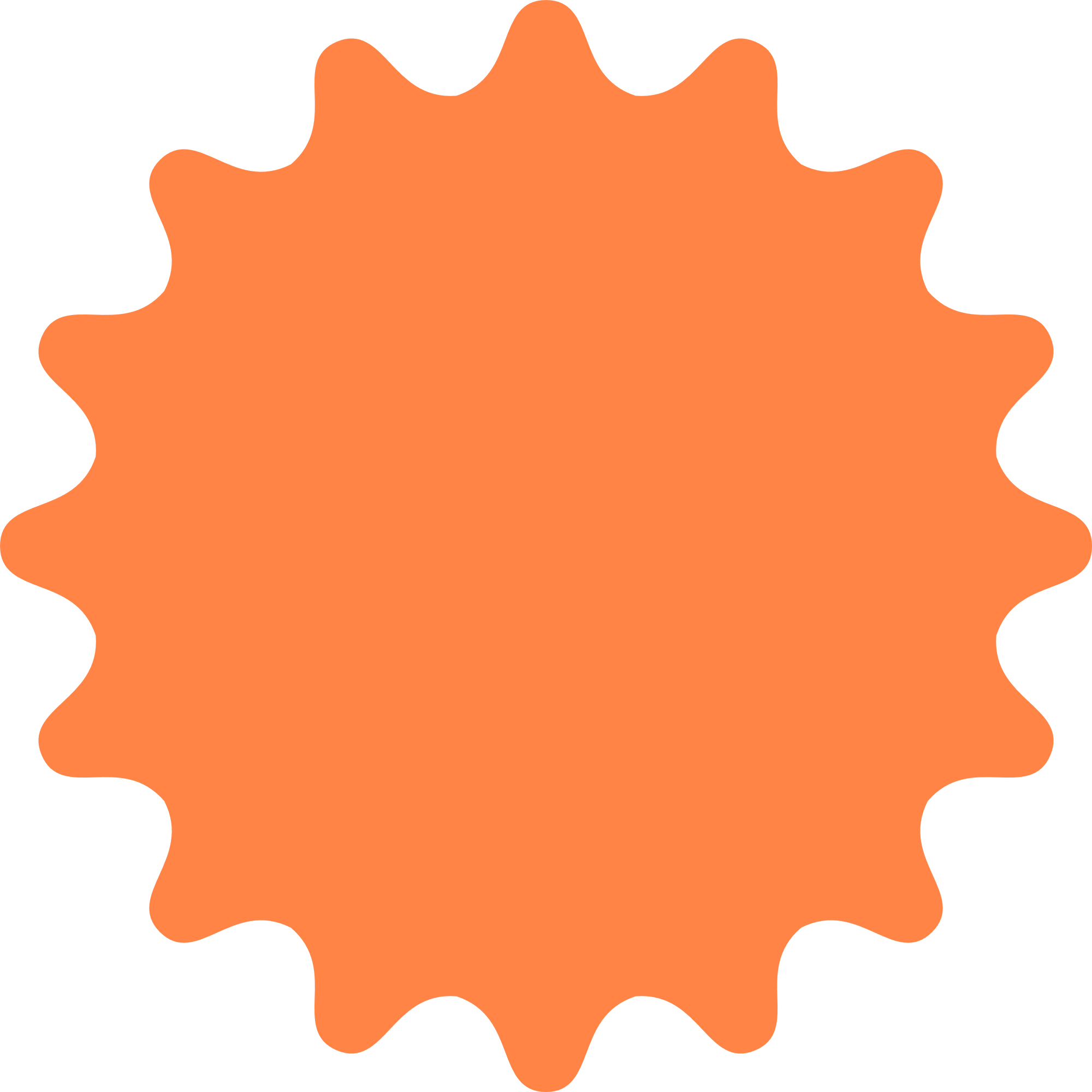 #myfmf
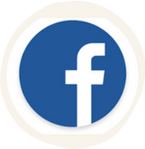 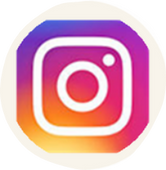 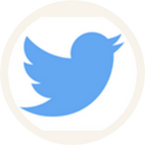 FamilyMedForum
FamilyMedForum
FamilyMedicineForum